UNIT 3:  GeneticsWhat are mendel’s laws  that explain patterns of inheritance?
Dihybrid Genotypes and Phenotypes

Dihybrid crosses-2 traits being studied at a time

Examples: The key below represents two traits for pea plants: plant height and seed color.

Height: T=tall			Seed color: Y=yellow
       t=short				y=green
Dihybrid crosses
What genotype represents the following below?

Homozygous tall plants with green seeds-


Short plants with pure yellow seeds-
Constructing Dihybrid Crosses
A dihybrid cross is a genetic cross that studies the inheritance of 2 different traits at the same time

Fill in the following Punnett square that represents the crossing of two plants that are both heterozygous  for two traits. 

1. Key: P=purple, p=white; T=tall, t=short
2. Genotypes of the parents
Dad					Mom

P  p  T  t      X  P  p  T   t

  


Think F.O.I.L. to figure out the sex cells that each parent would make!
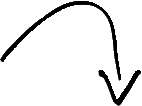 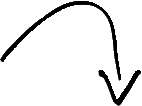 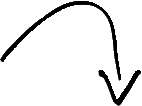 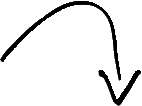 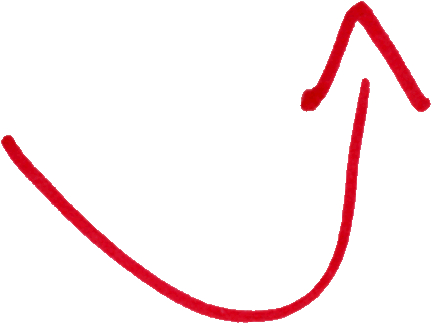 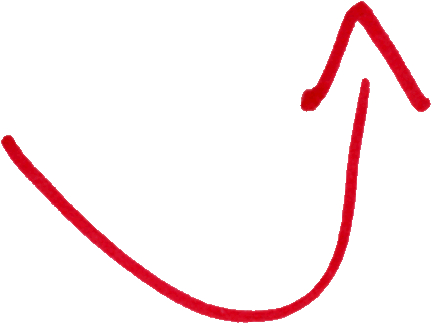 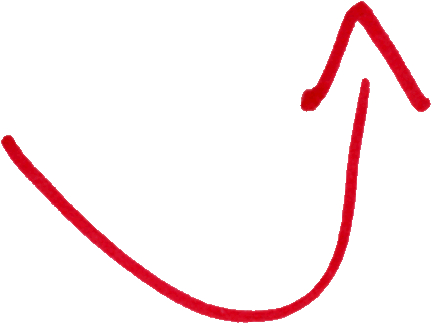 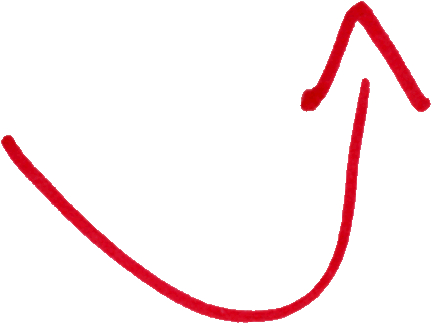 PT         Pt		pT         pt
    PT			
          
     Pt

   pT


        pt
PT         Pt		pT         pt
    PT			
          PPTT		PPTt	PpTT	PpTt
     Pt  PPTt	      PPtt	PpTt	Pptt

   pT  PpTT	PpTt	ppTT	ppTt


        pt   PpTt    Pptt	ppTt	pptt
Analysis
Purple and tall-_______9______

Purple and short-_____3_______


White and tall-________3________

White and short-_______1________



The phenotype ratio would be 9:3:3:1!
Sex linked traits
A sex-linked trait is a trait that is carried on the X sex chromosome.
Moms can be carriers because they have the sex chromosomes XX.
Write the possible genotypes for Mom and Dad below:

Mom:				Dad:
XNXN    XNXn    XnXn			XNY    XnY
Normal,   Carrier,   has the trait		Normal, has the trait

Examples of traits which are sex-linked are: color blindness, hemophilia, muscular dystrophy